CenterPoint Energy
Minneapolis – Marshall, Grand & California St. NE
March 1, 2022
CenterPoint Energy – Minnesota Gas Operations
Founded in 1870
870,000+ customers
Serving 260+ communities
1,200 employees
Invested $1+ billion in infrastructure since 2013, with plans to invest additional $1 billion in next 5 years
14,000 miles of pipeline
2
Minneapolis – Marshall, Grand & California Streets NE
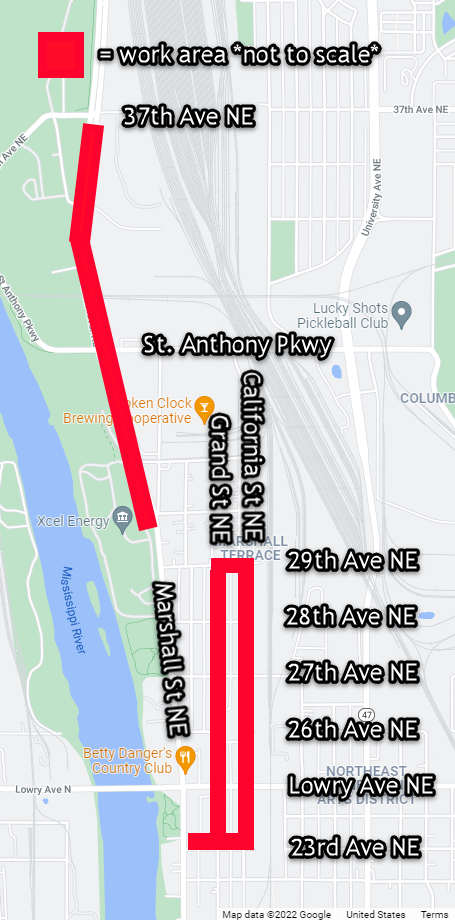 From spring to fall 2022, CenterPoint Energy’s authorized contractors will work in Minneapolis. 
Natural gas work to be done:
Two natural gas mains
Service lines connected to first main
Inside residential meters moved outside
Restoration outside limits of City of Minneapolis’s paving project
When relighting customers’ pilot lights, technicians will wear masks.
3
How can I contact CenterPoint Energy?
CenterPointEnergy.com/Construction
Construction questions: 
hannah.gullickson@ centerpointenergy.com 
612-321-5546
Restoration questions: 
csv.restoration@
centerpointenergy.com
612-321-5477
All other questions: 
csv.constructionservices@centerpointenergy.com 
612-321-5369
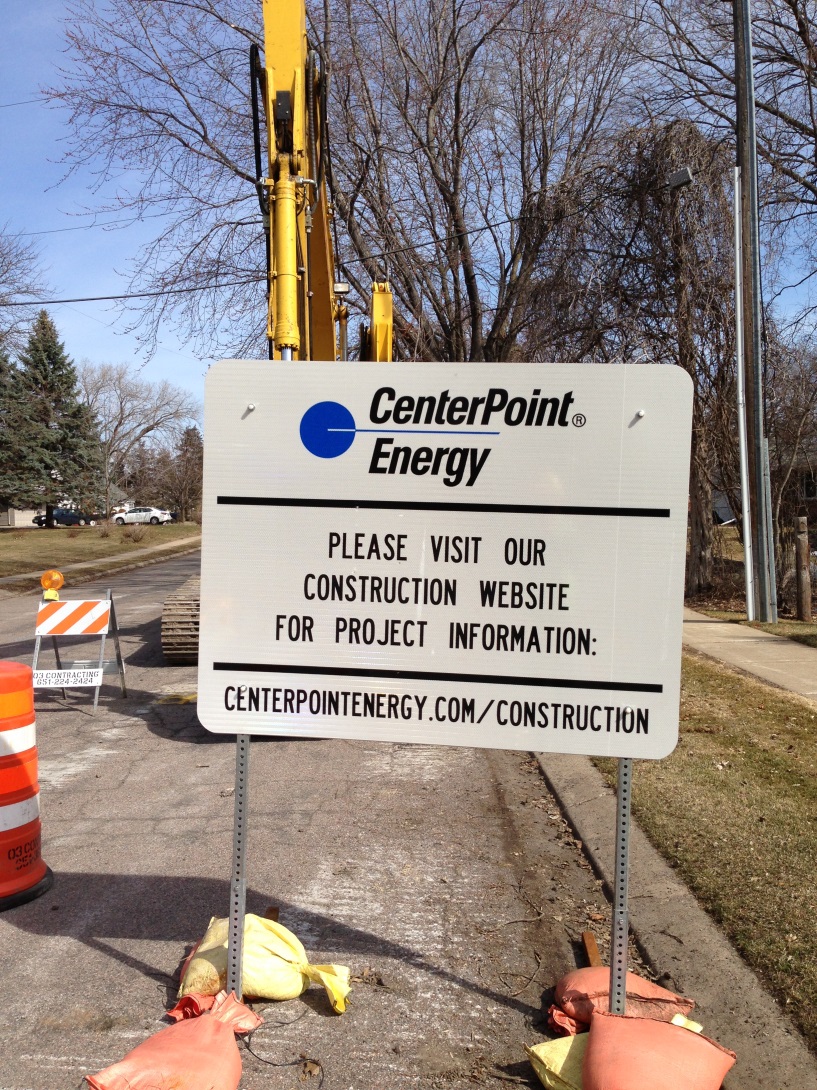 4
In Closing
Thank you for your patience while construction is taking place. Replacing aging infrastructure is an important but difficult task.
This work is part of CenterPoint Energy’s ongoing commitment to ensure the safe and reliable delivery of natural gas now and into the future.
Please continue to patronize local area businesses. They will be open and accessible during construction.
5